Hier de titel van de presentatie invoegen
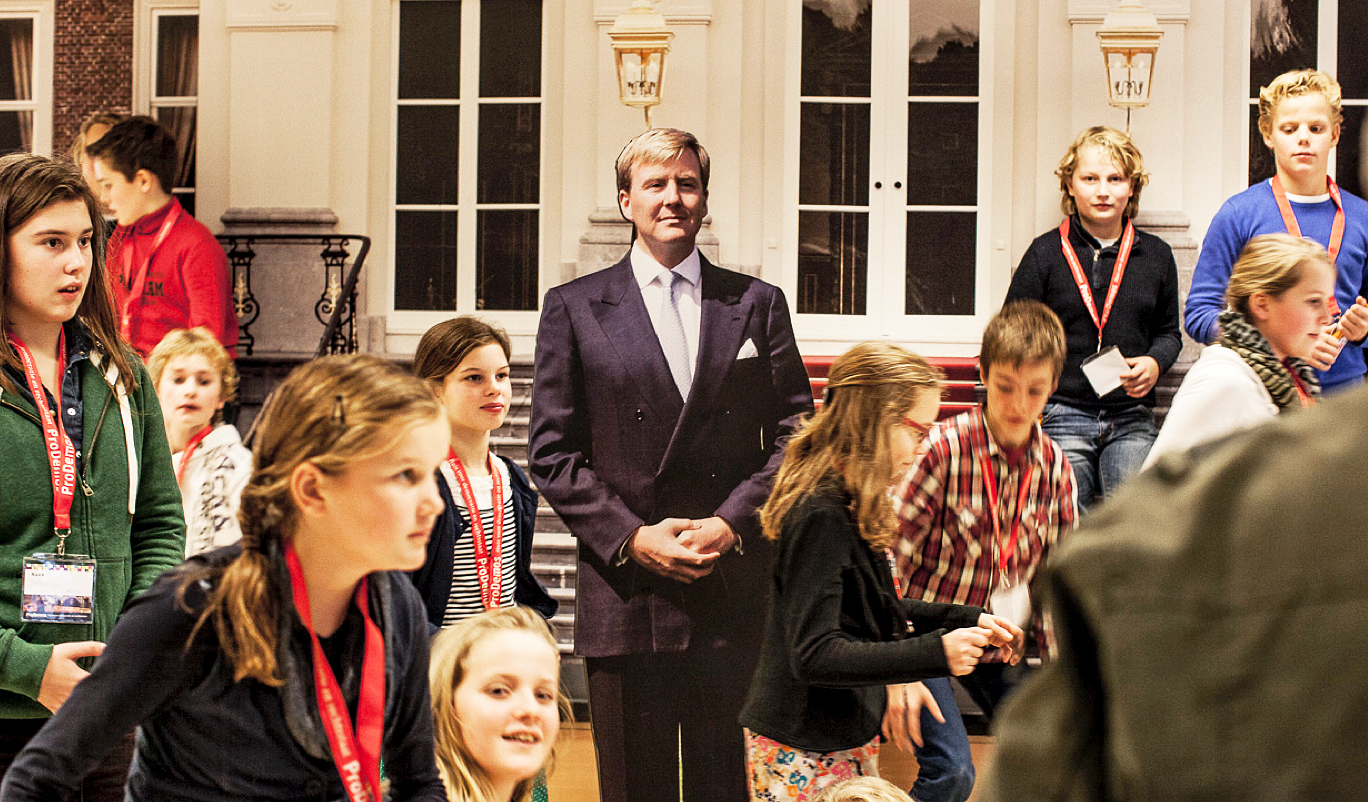 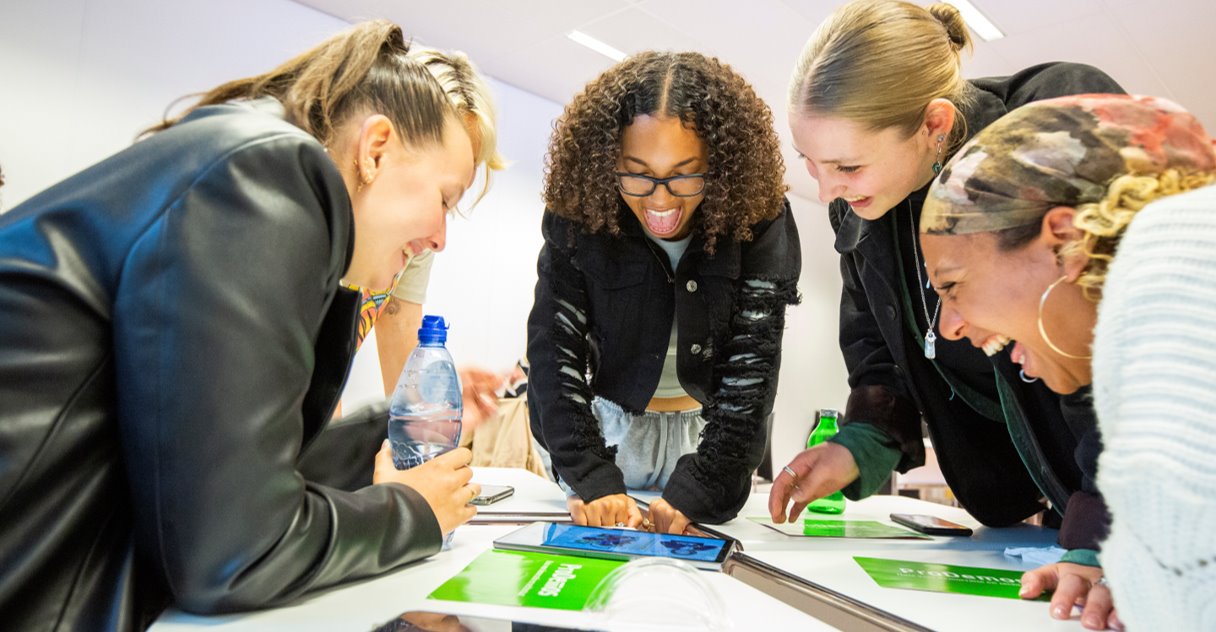 Openingsdia

Beeld op de positie van dit grijze kader. 

Voeg een afbeelding toe
Muis-klik rechts op de afbeelding en selecteer ‘Bijsnijden’
Pas de breedte van de afbeelding aan en zonodig de uitsnede
Selecteer de afbeelding en ga naar menu ‘Schikken / Naar achtergrond’ om deze achter het blauwe kader te plaatsen
Verwijder dit grijze kader
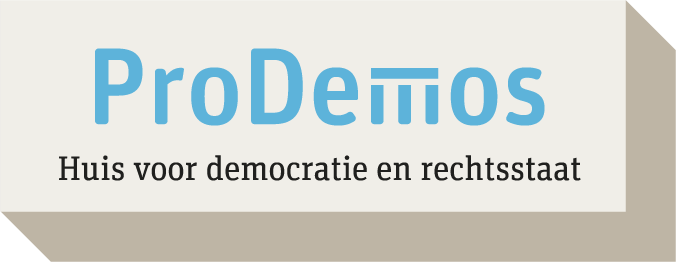 Hand omhoog, hand omlaag
[Speaker Notes: Voeg voor de openingsdia een afbeelding toe uit het ProDemos beeldarchief.
Ga in het menu naar Schikken / Naar achtergrond
Vergroot zonodig de afbeelding, zorg dat het kader gevuld is en maak een aardige uitsnede.]
Hoe noemen we een stoel in de Tweede Kamer?
Zetel
Fauteuil
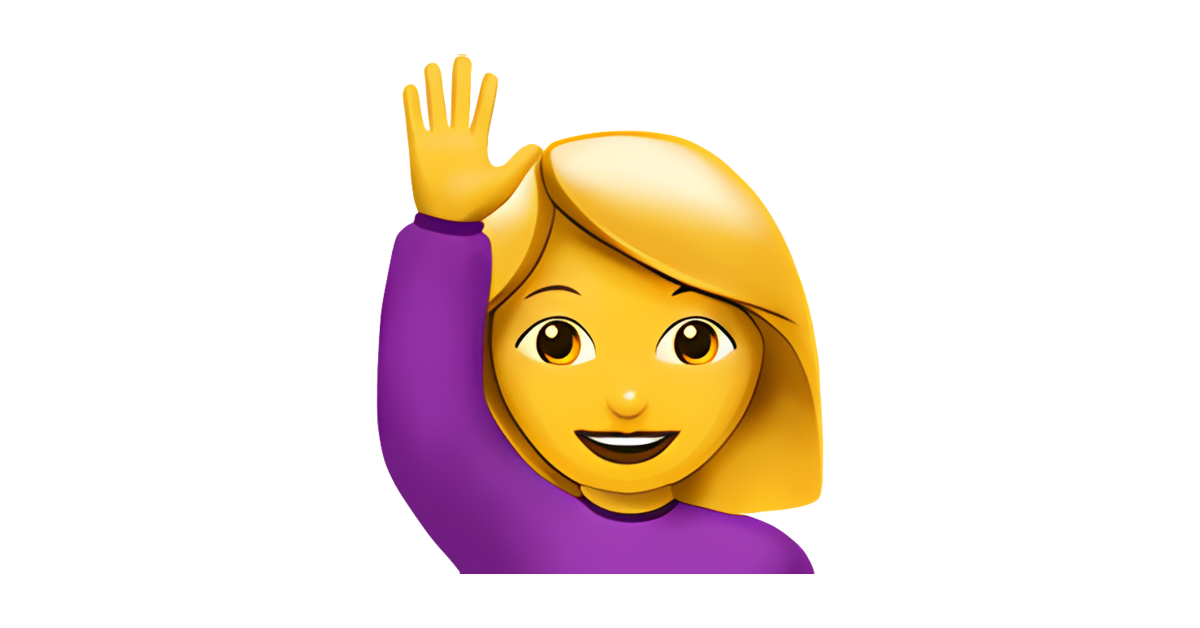 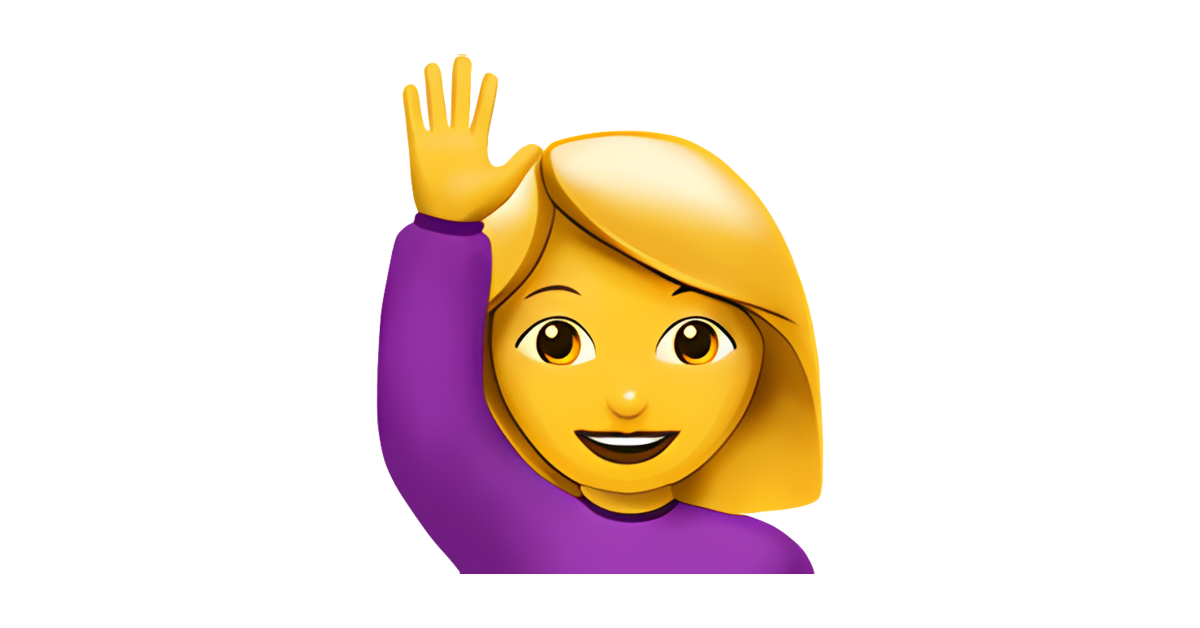 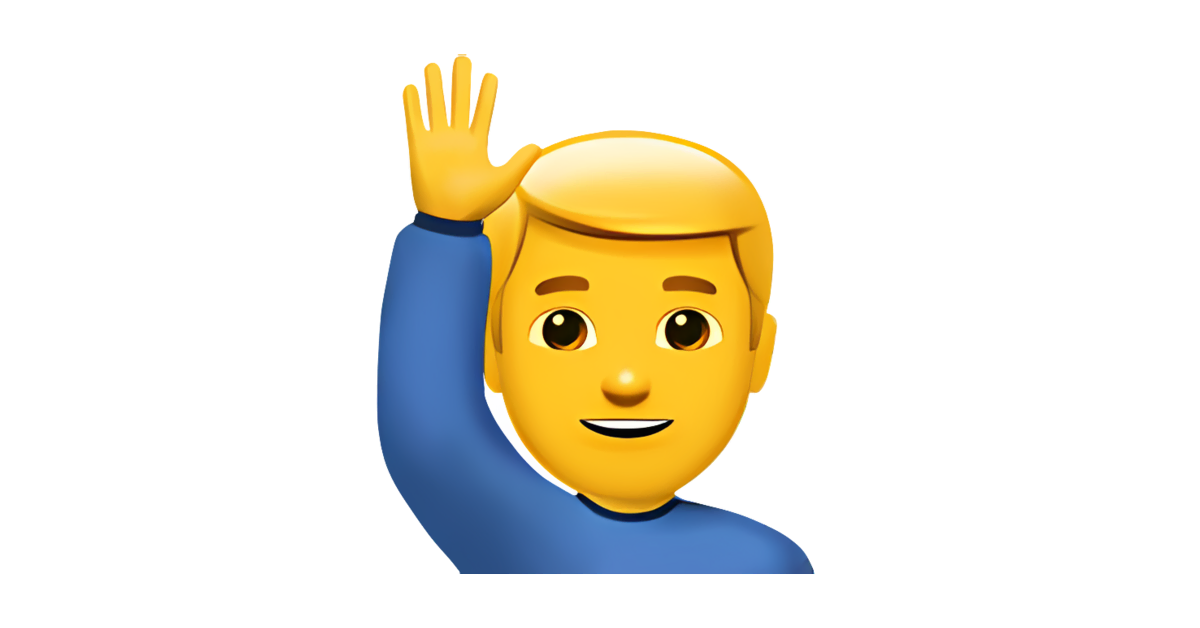 Hoe noemen we iemand die nog niet weet op welke partij hij gaat stemmen?
Een vrije kiezer
Een zwevende kiezer
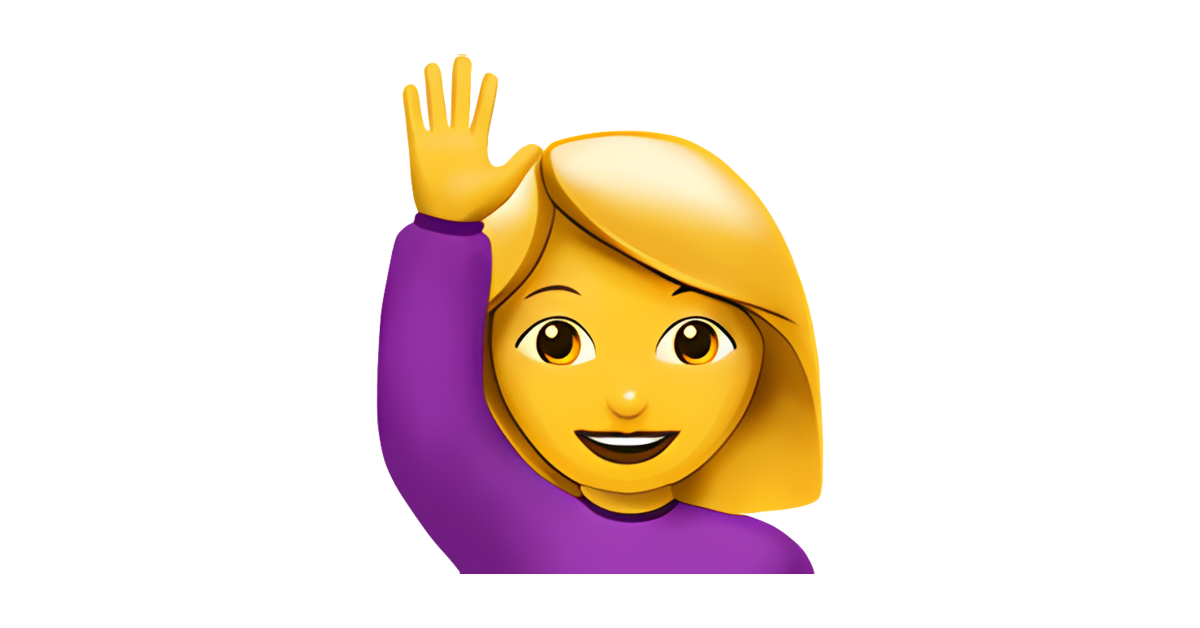 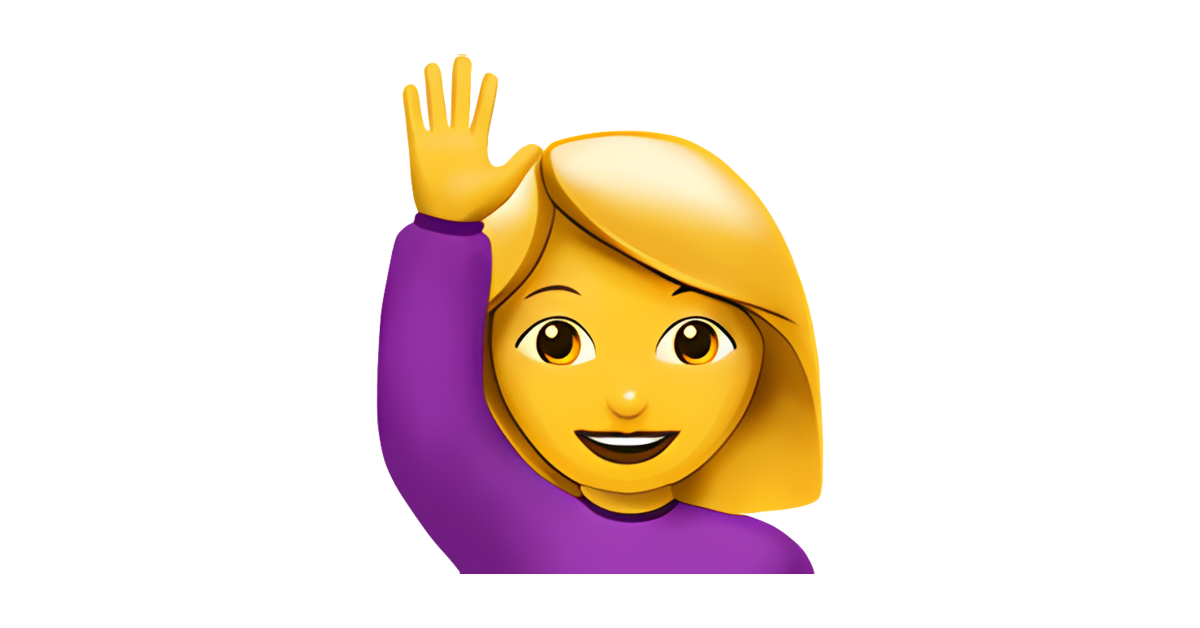 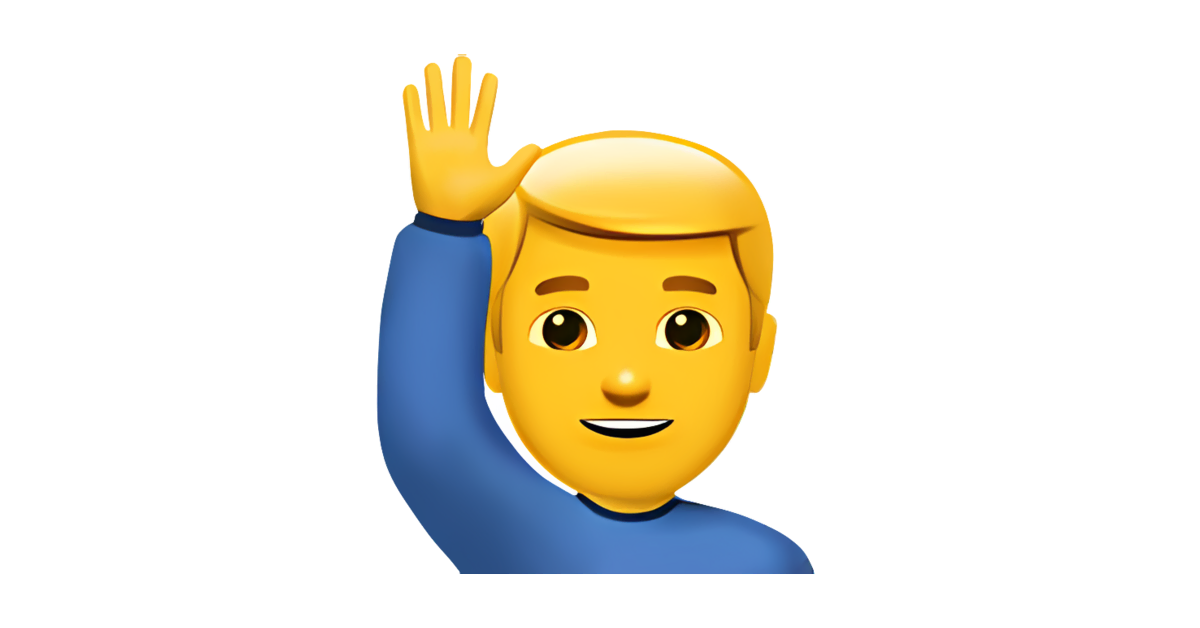 Wat is de Staten-Generaal?
De Eerste en Tweede Kamer
De belangrijkste generaal van het leger
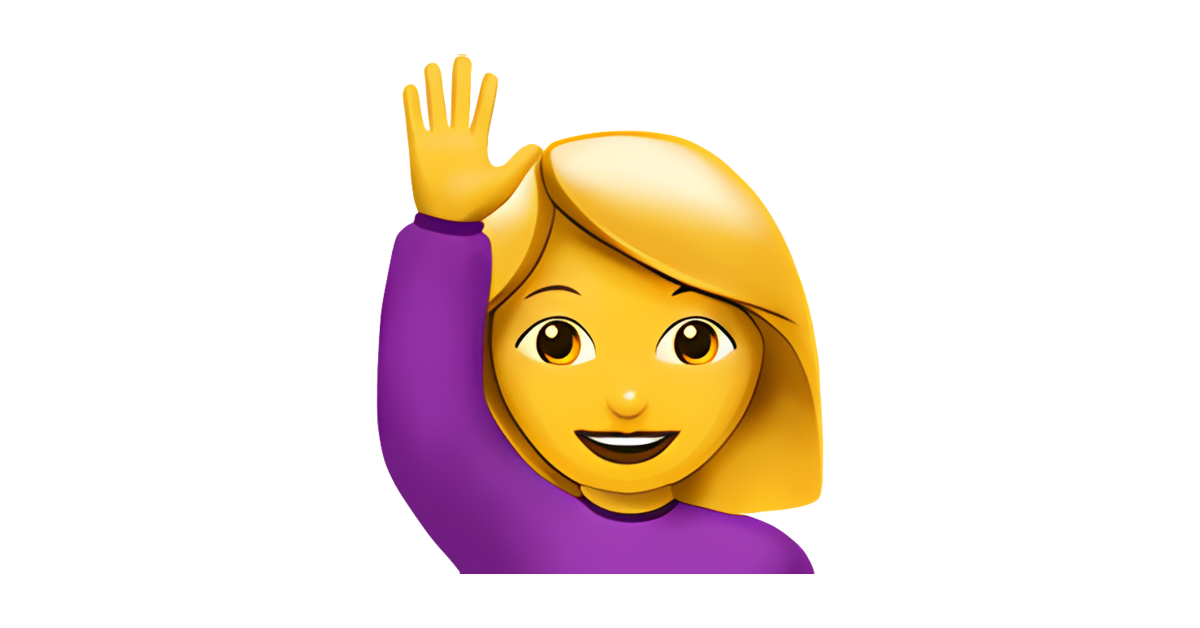 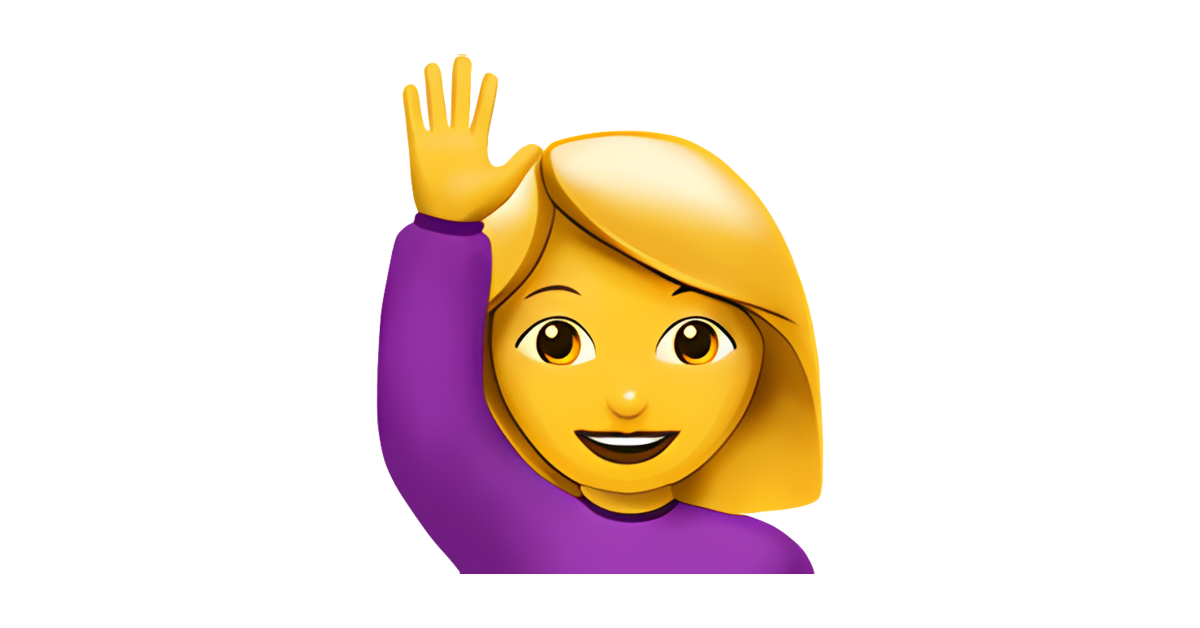 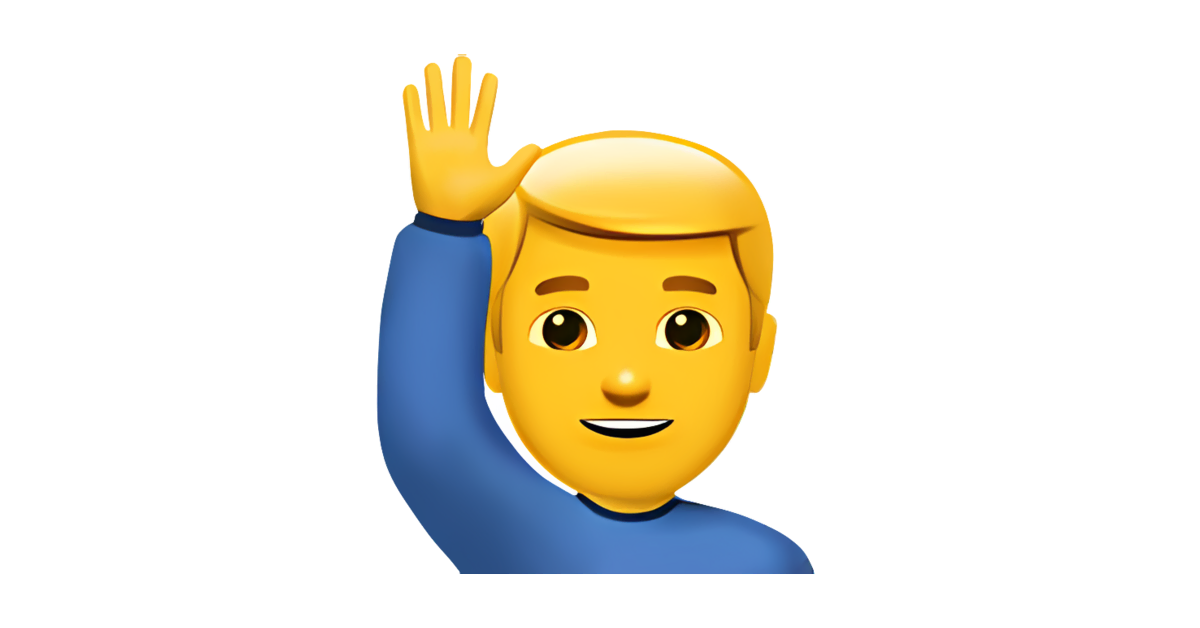 Hoe oud moet je zijn om te mogen stemmen in Nederland?
18 jaar
16 jaar
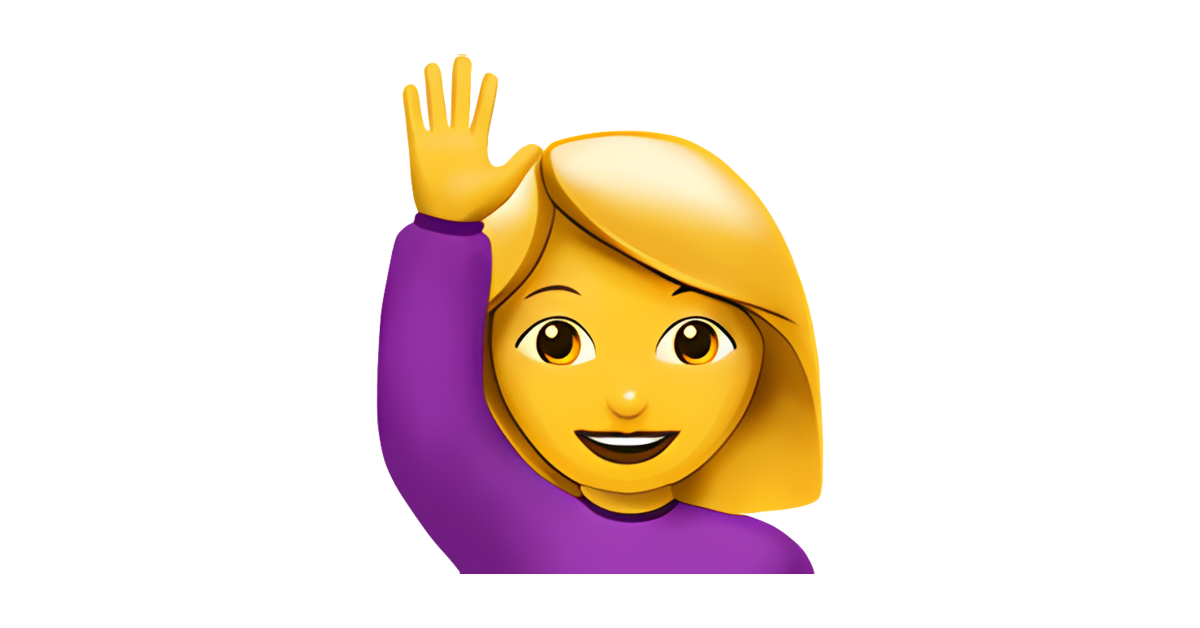 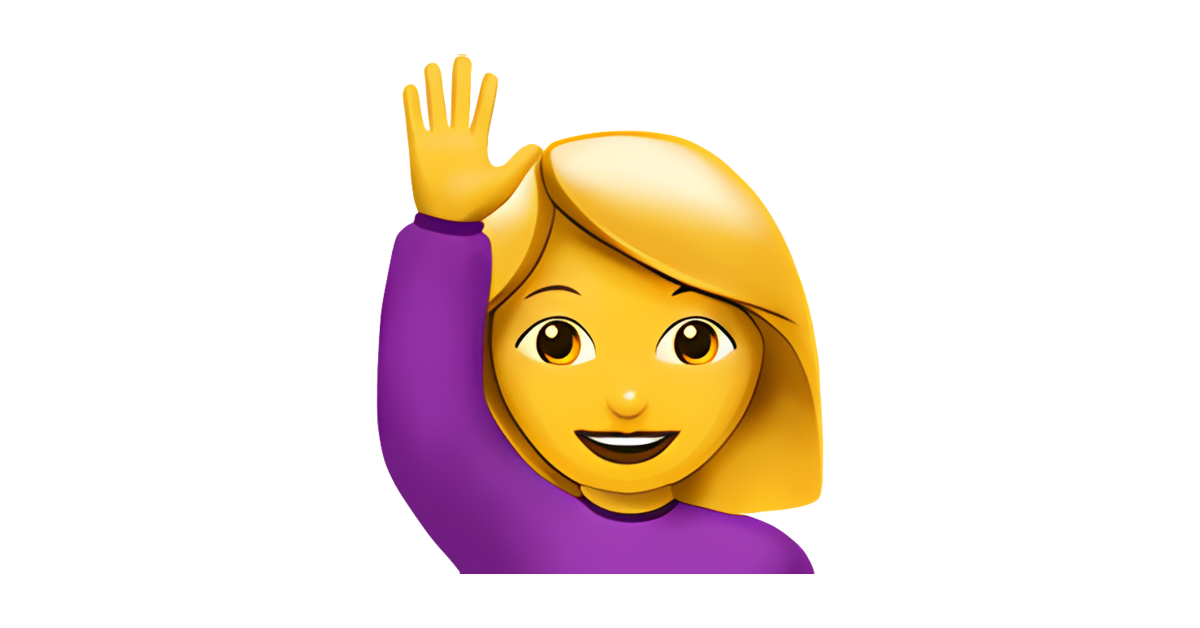 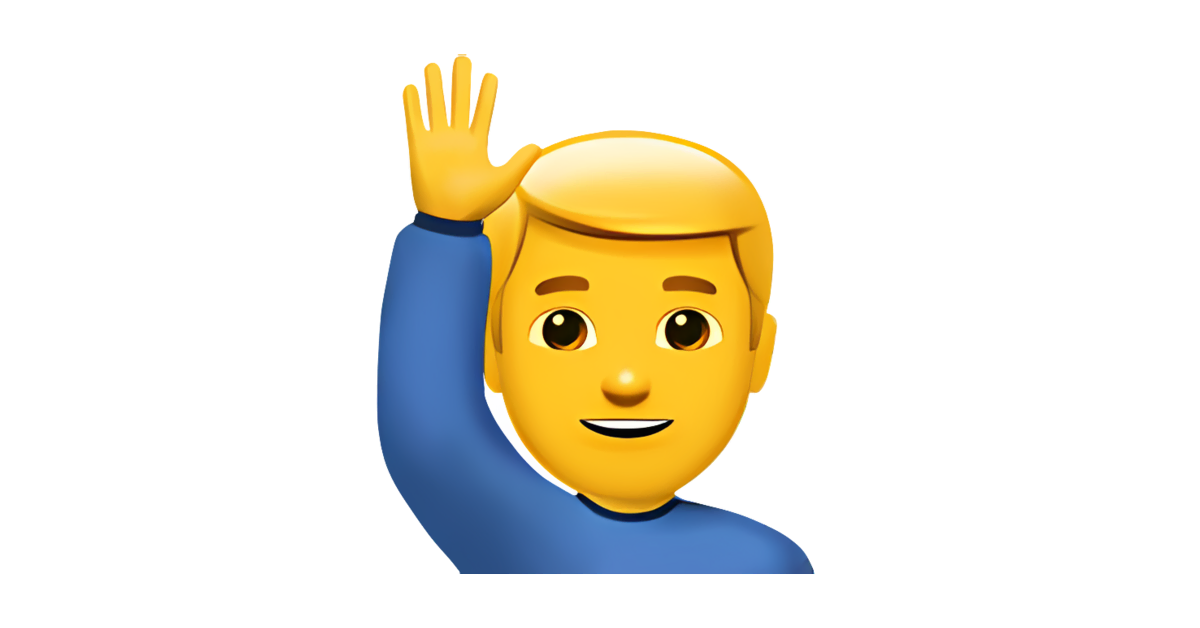 Wat is nog een andere naam voor de Eerste en Tweede kamer samen?
Het kabinet
Het parlement
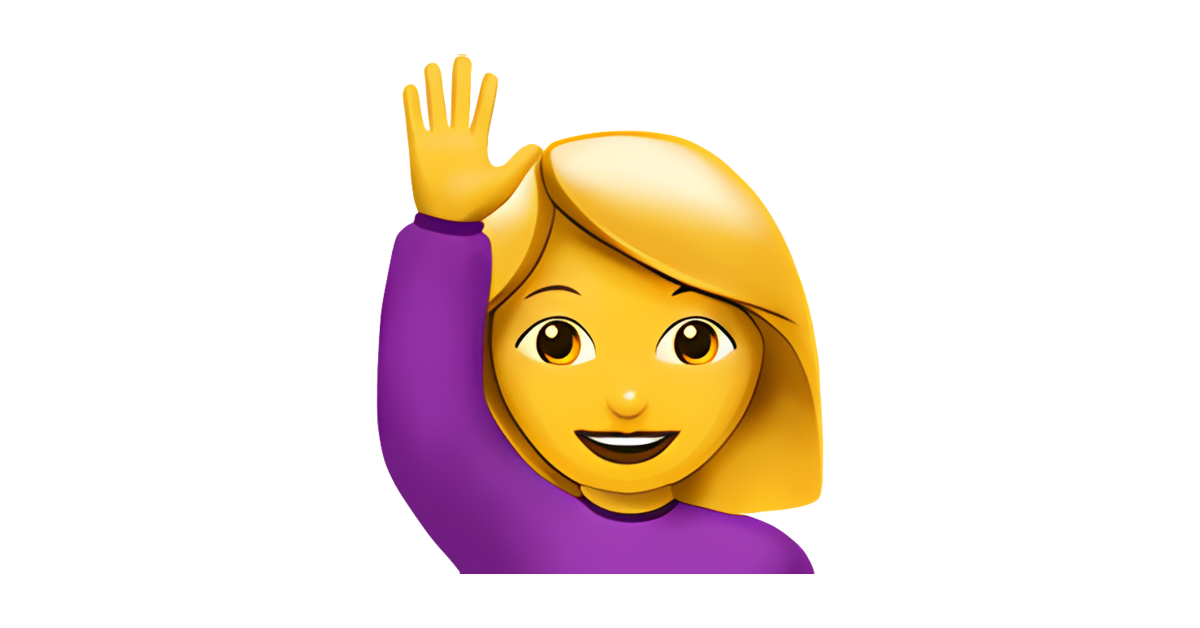 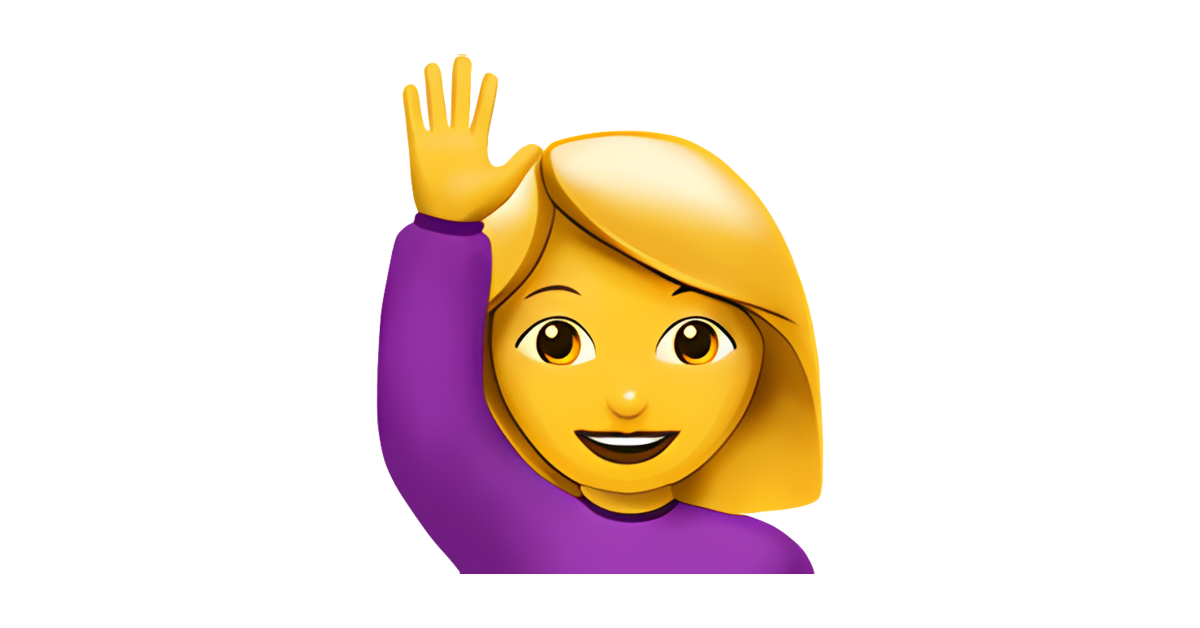 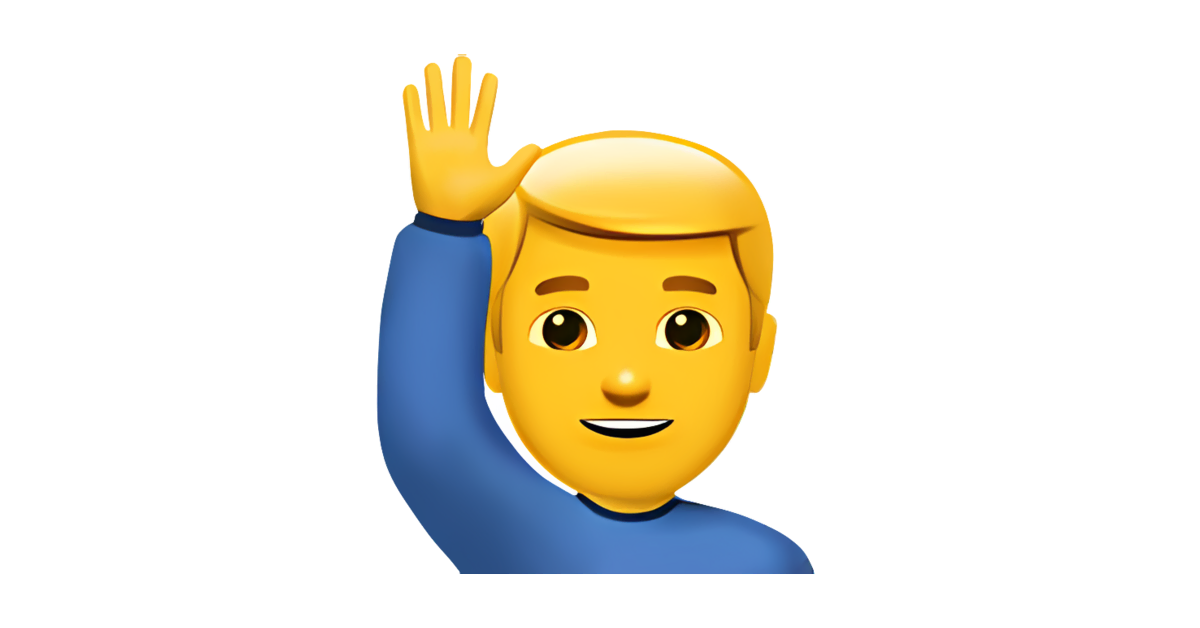 Met welke woorden begint een Kamerlid die moet spreken in de Tweede Kamer?
“Mevrouw de voorzitter…”
“Geachte leden van de Tweede Kamer…”
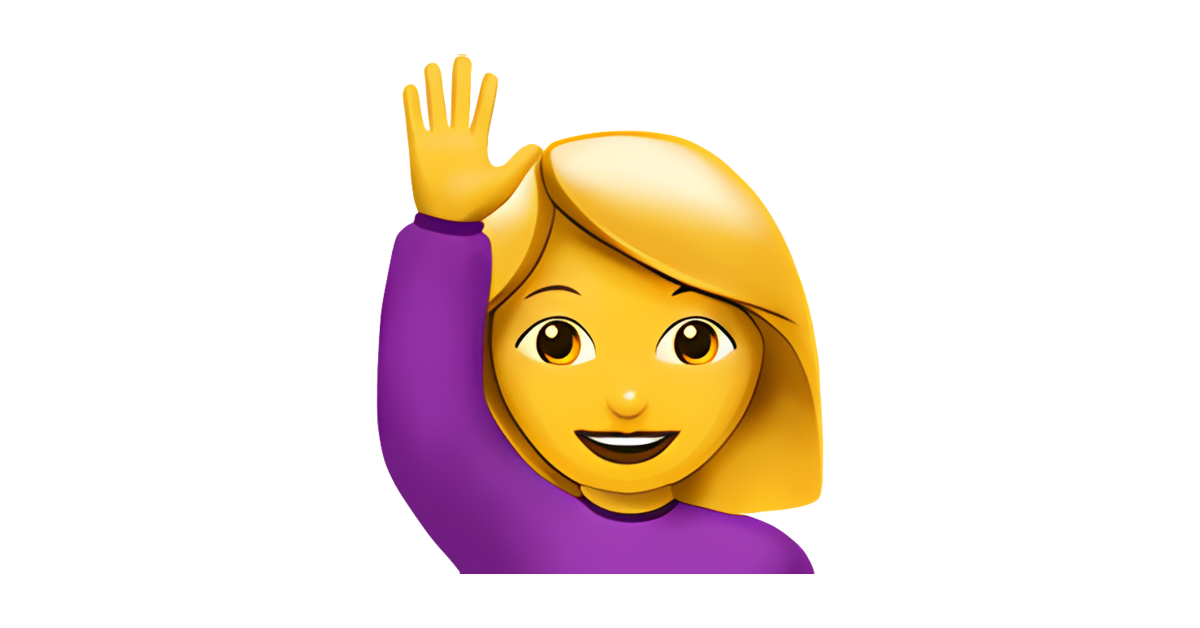 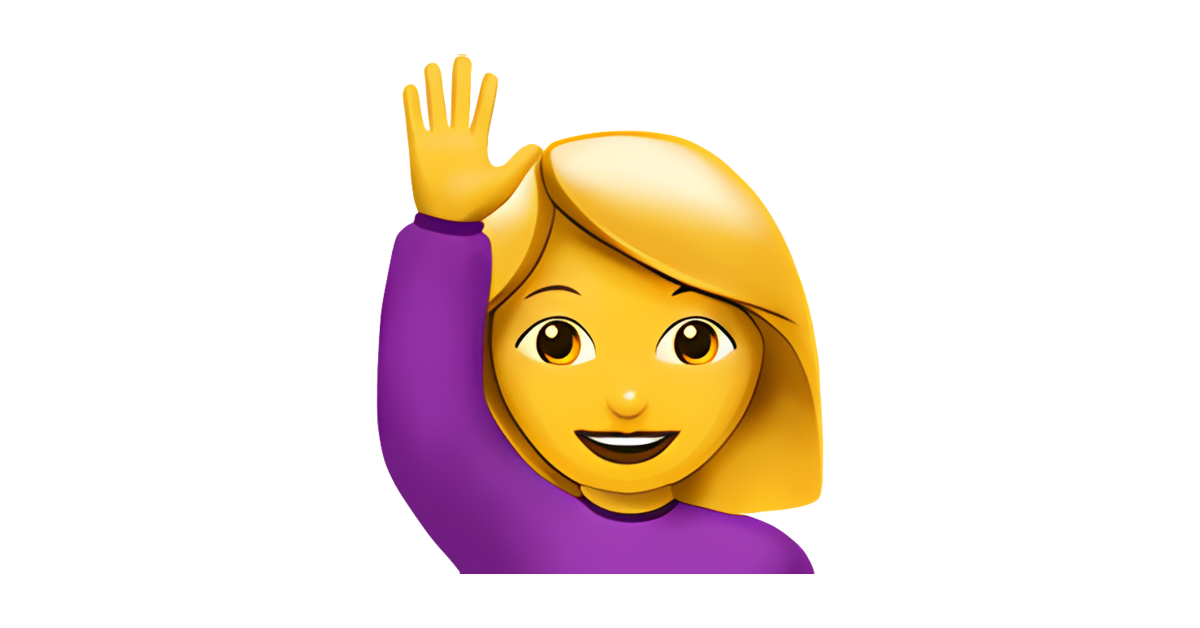 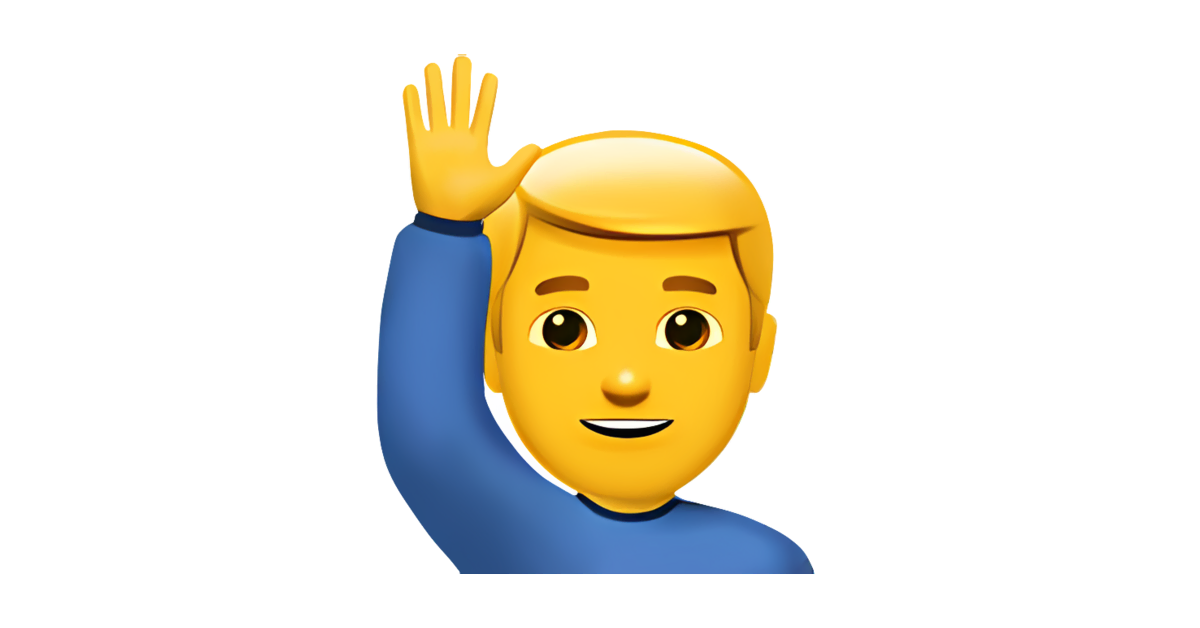 Wat betekent ‘schorsing’ in de Tweede Kamer?
Dat een Kamerlid de Tweede Kamer wordt uitgezet
Dat er pauze is in een vergadering
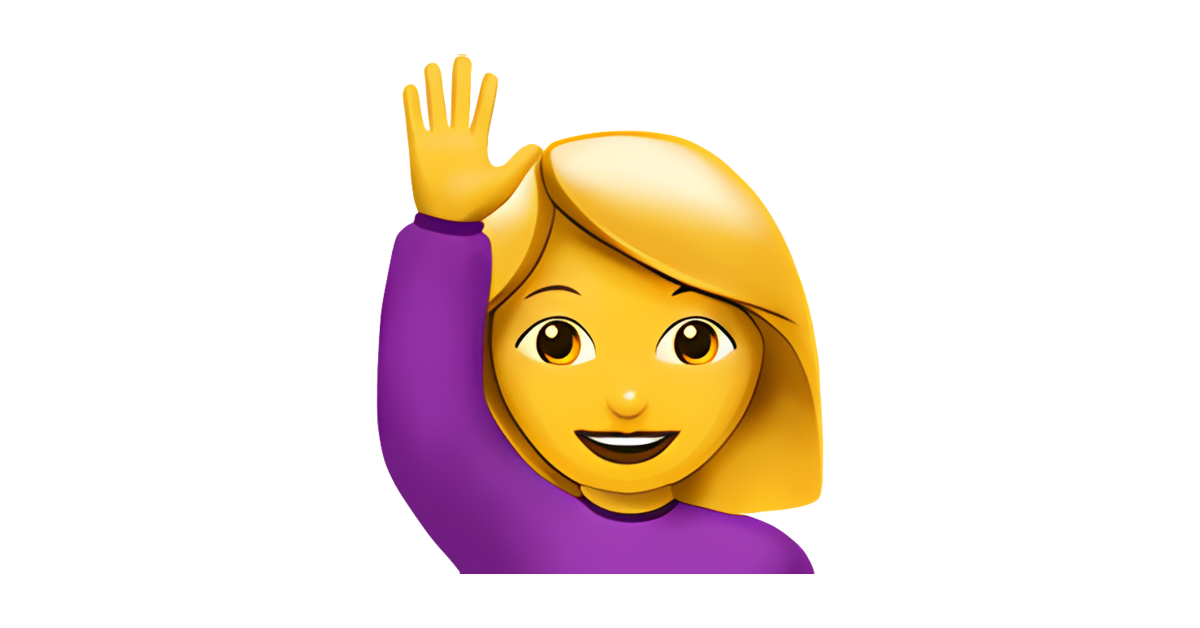 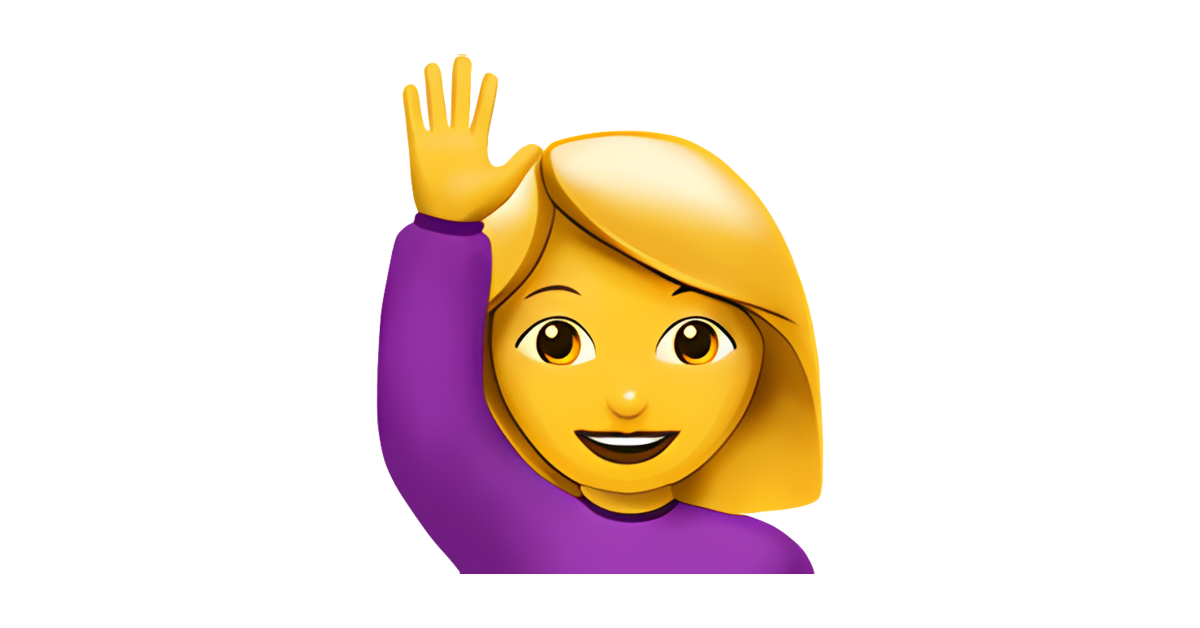 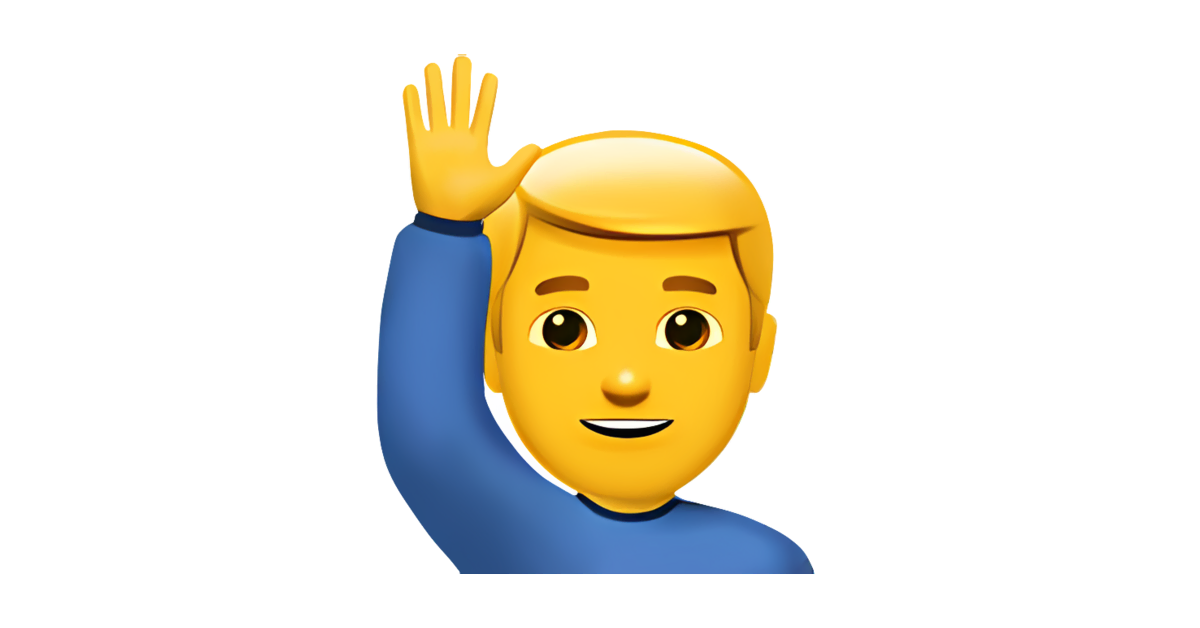 Hoe breng je een stem uit voor de Tweede Kamer?
Met een stemcomputer
Met een rood potlood
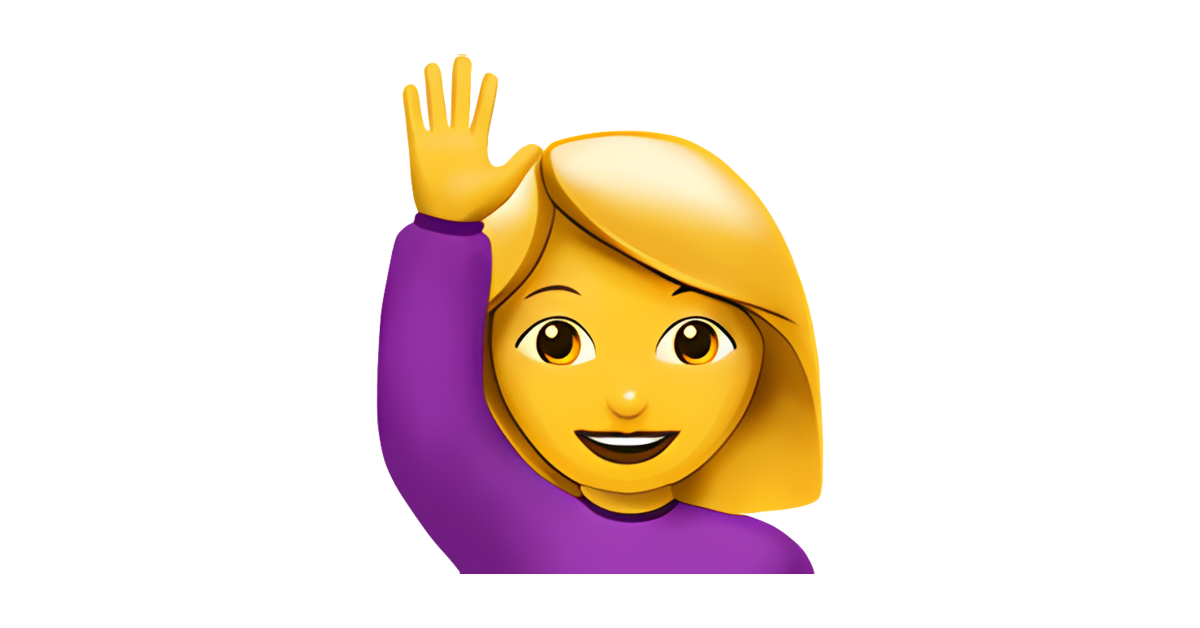 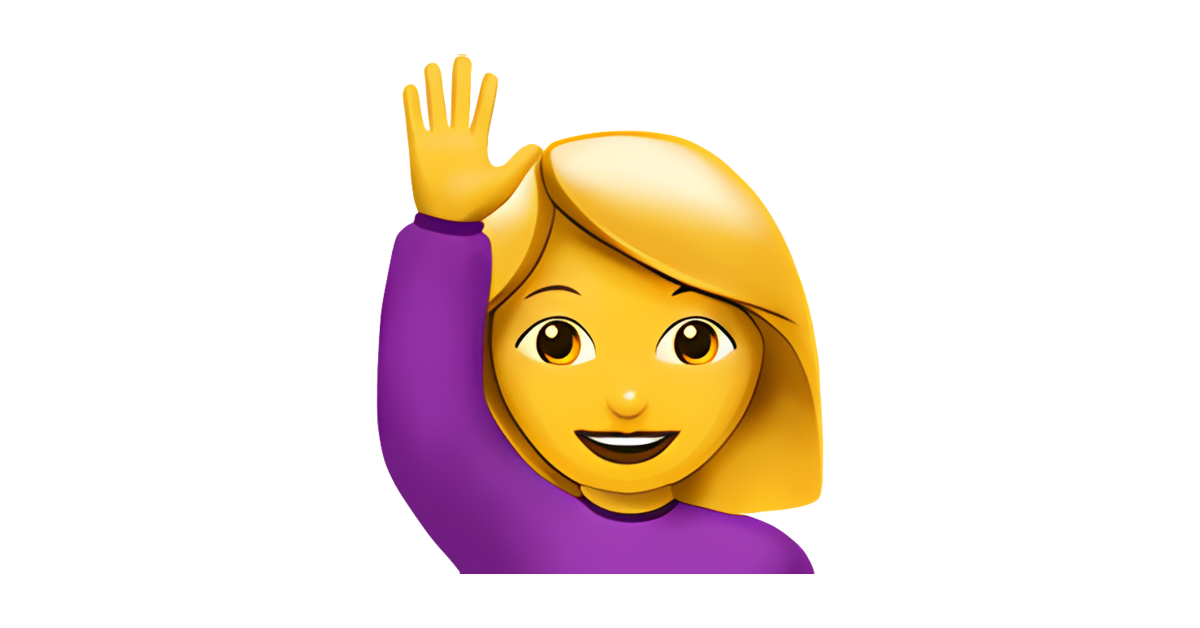 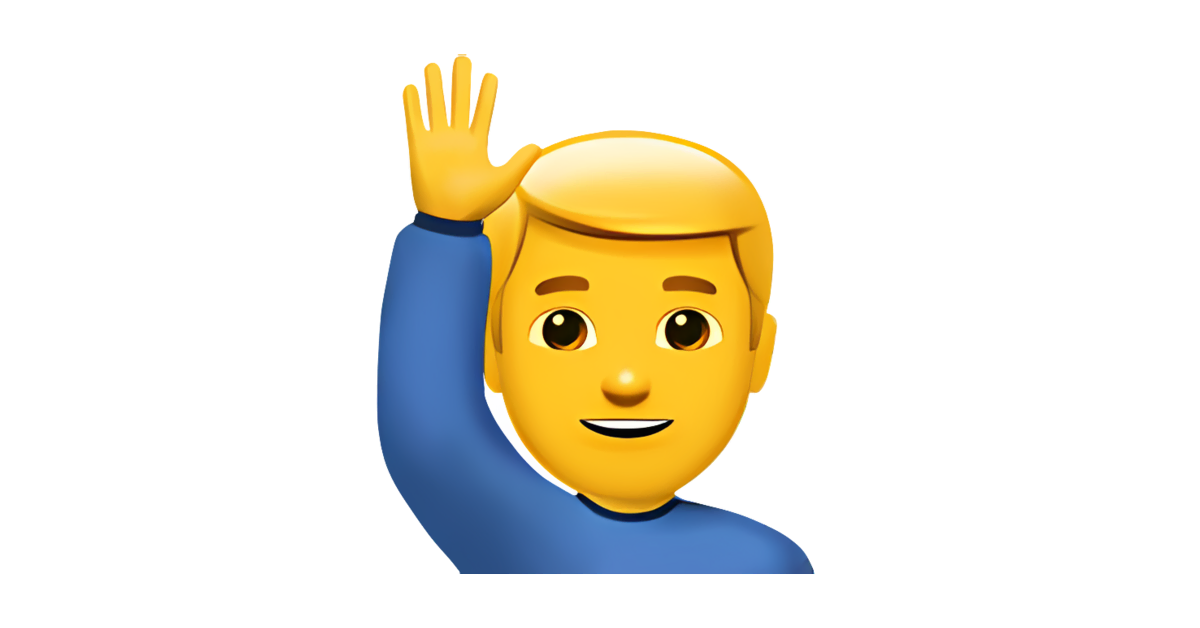 Wat betekent ‘campagne voeren’?
Reclame maken voor een politieke partij
Champagne uitdelen als je de verkiezingen hebt gewonnen
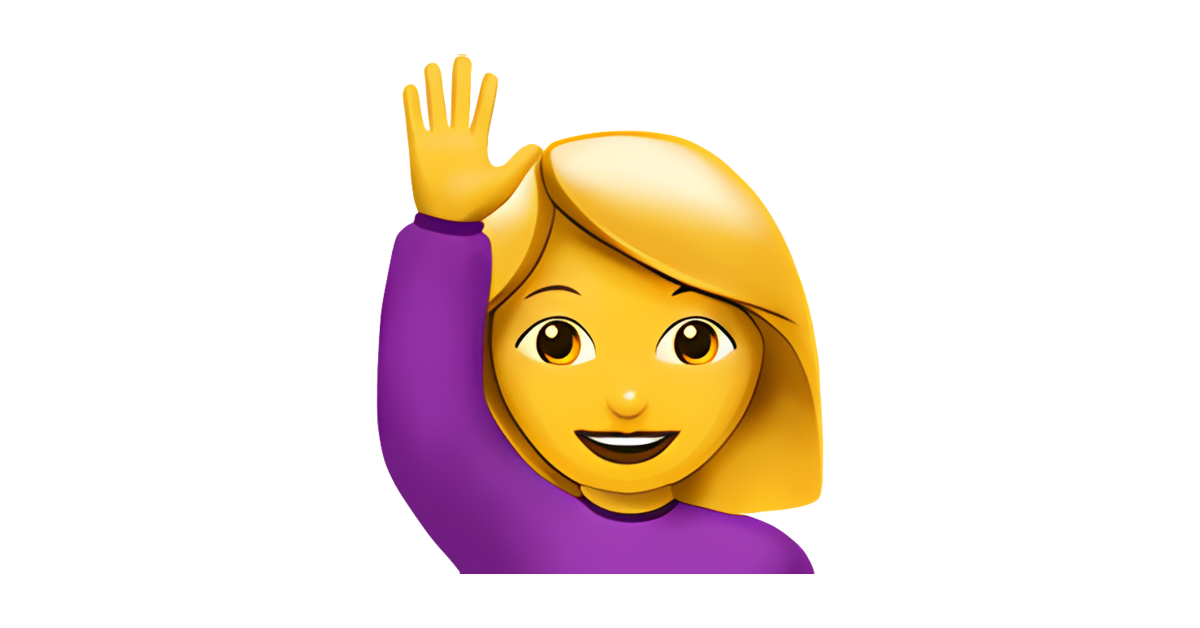 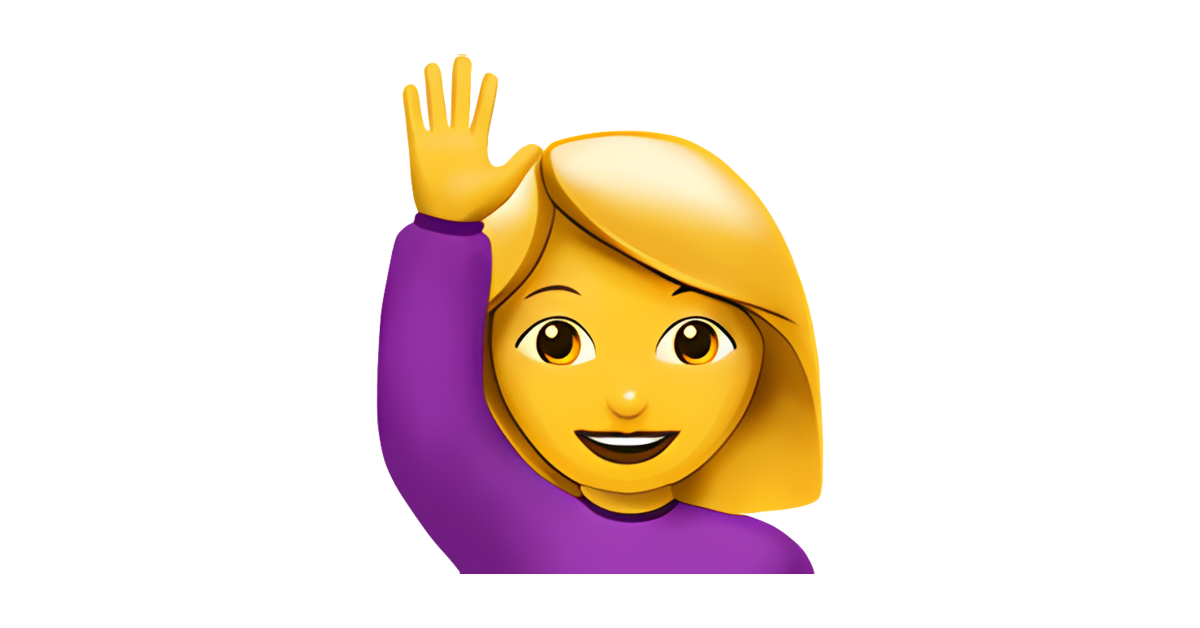 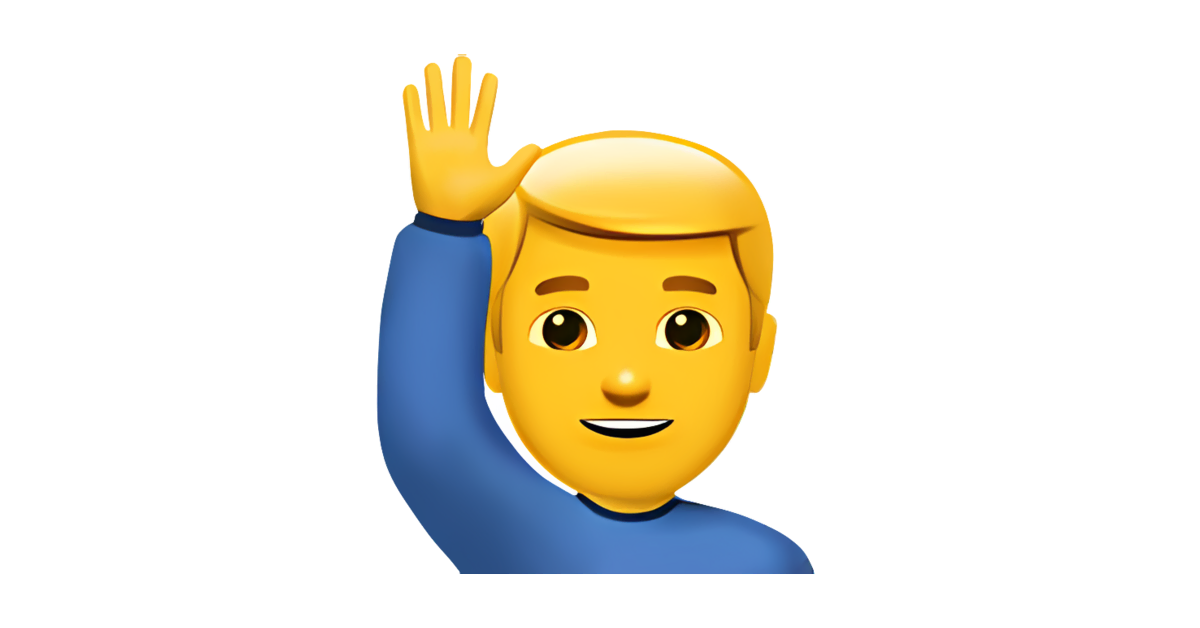 Wie is geen volksvertegenwoordiger?
Een Kamerlid
De minister-president
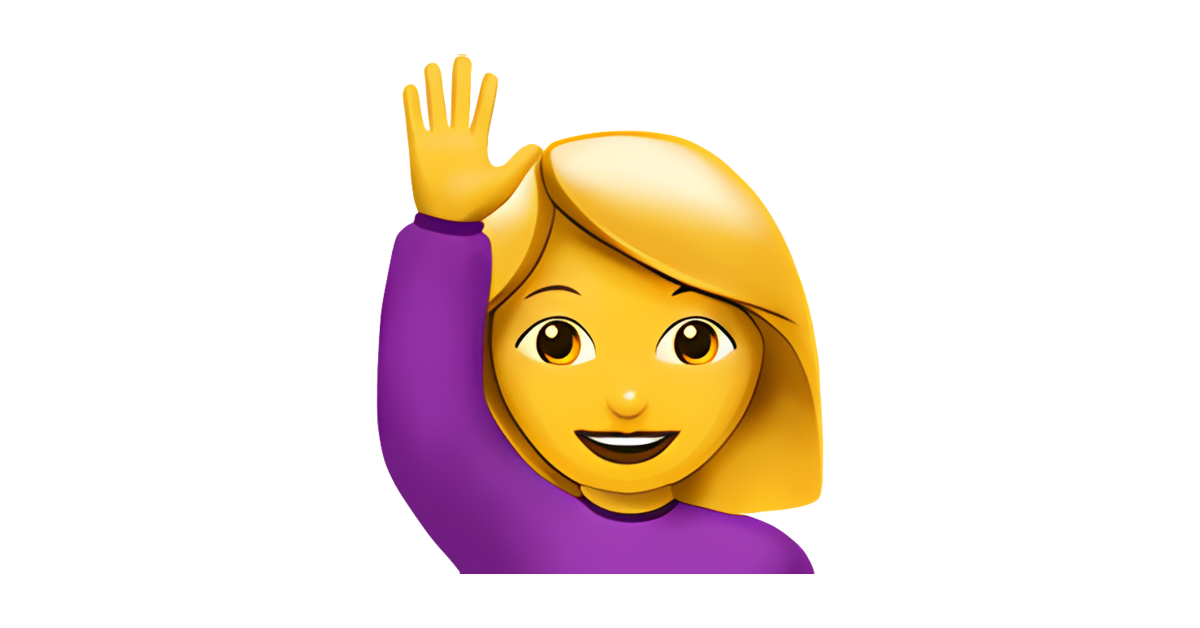 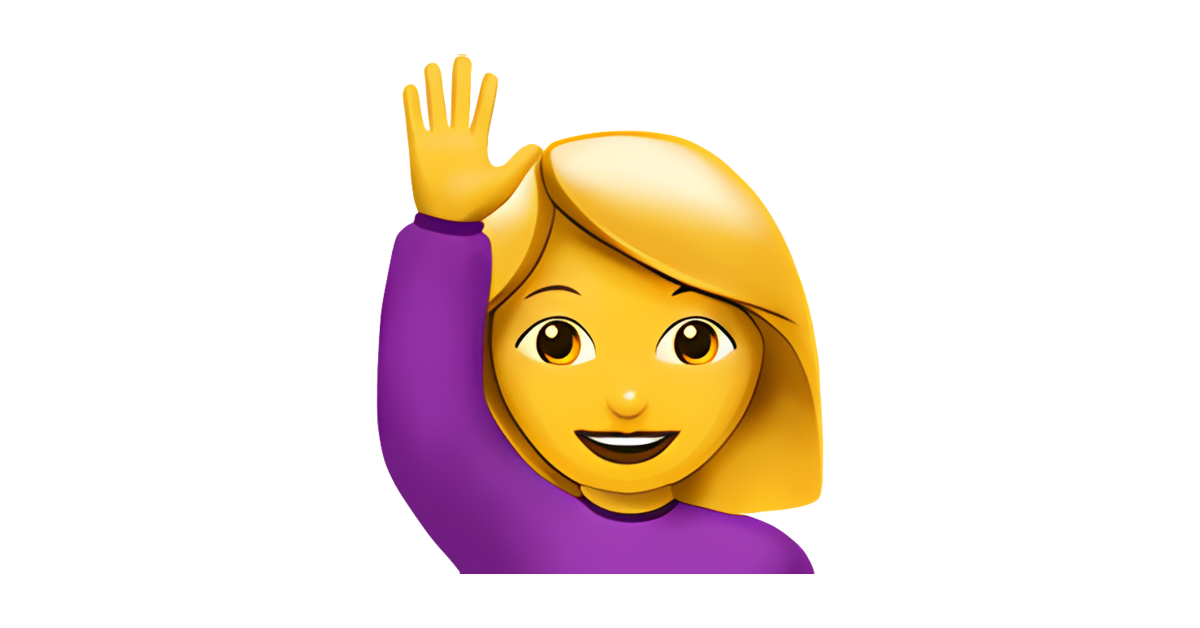 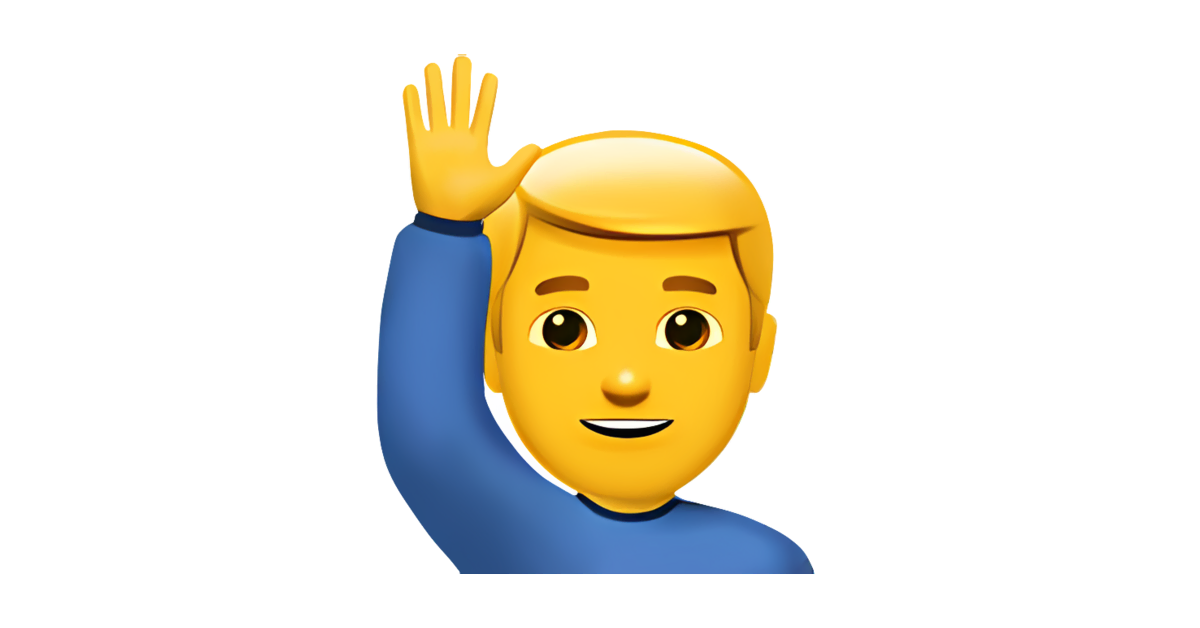 Wie zitten er in de regering?
Alle ministers en de Koning
Alle ministers en Kamerleden
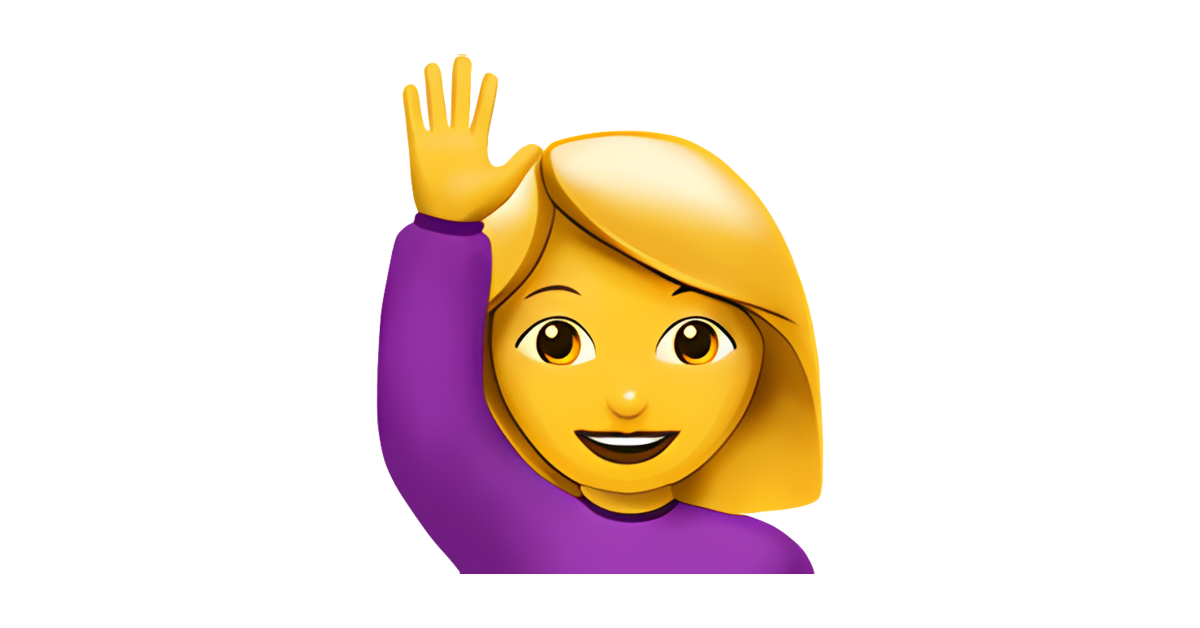 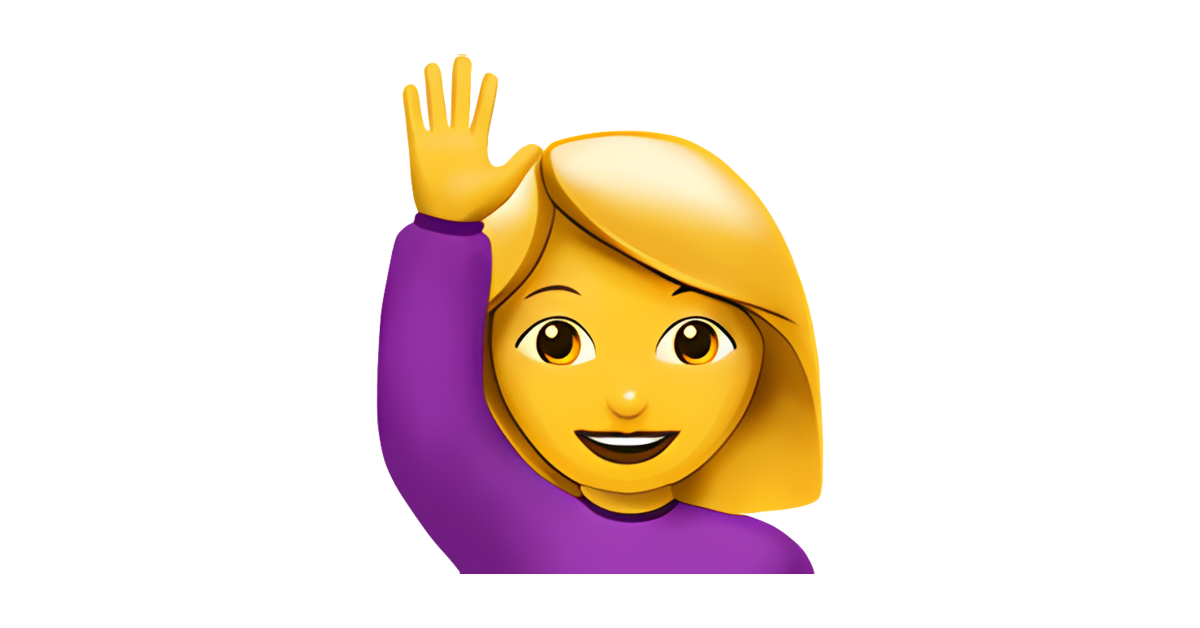 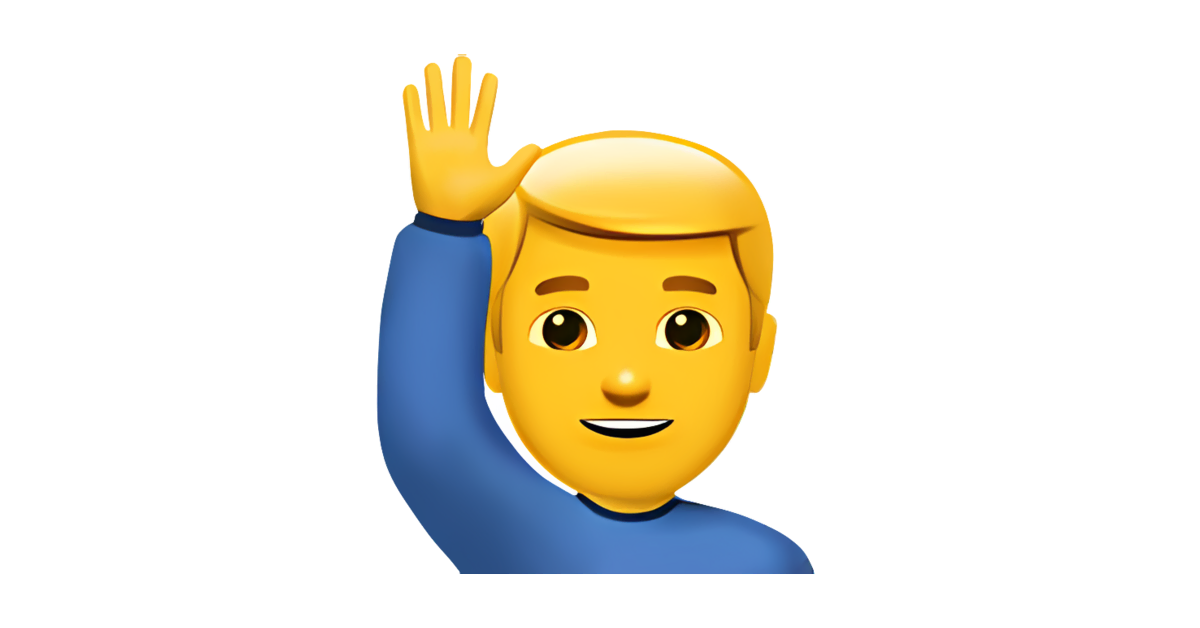 Wat is geen taak van de Tweede Kamer?
De Eerste Kamer controleren
De regering controleren
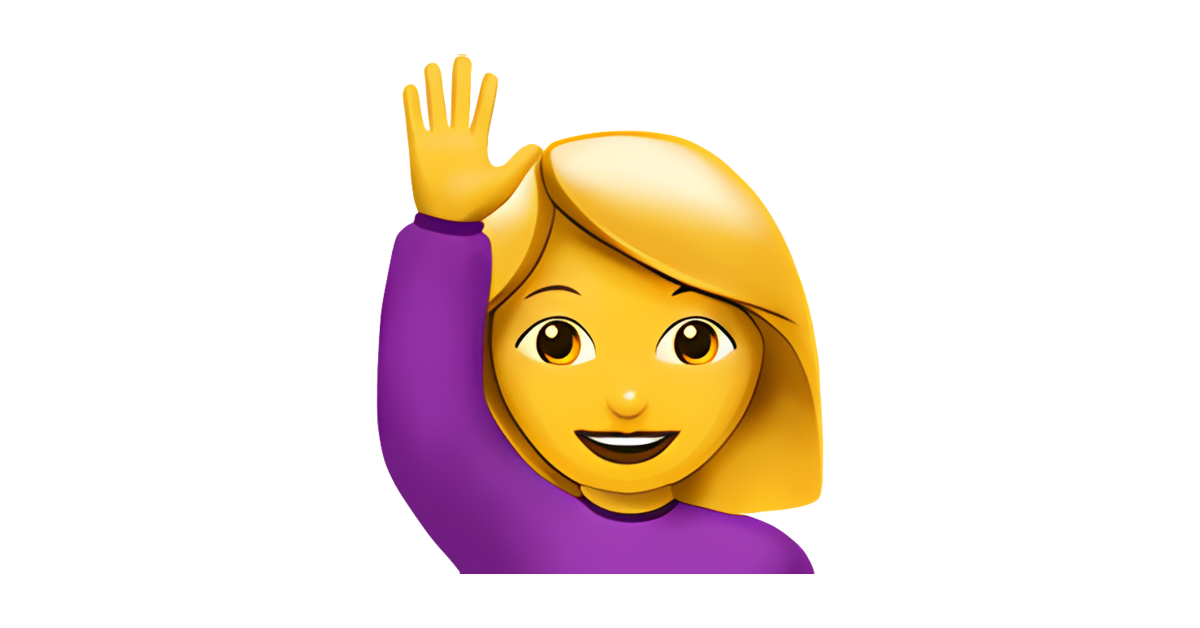 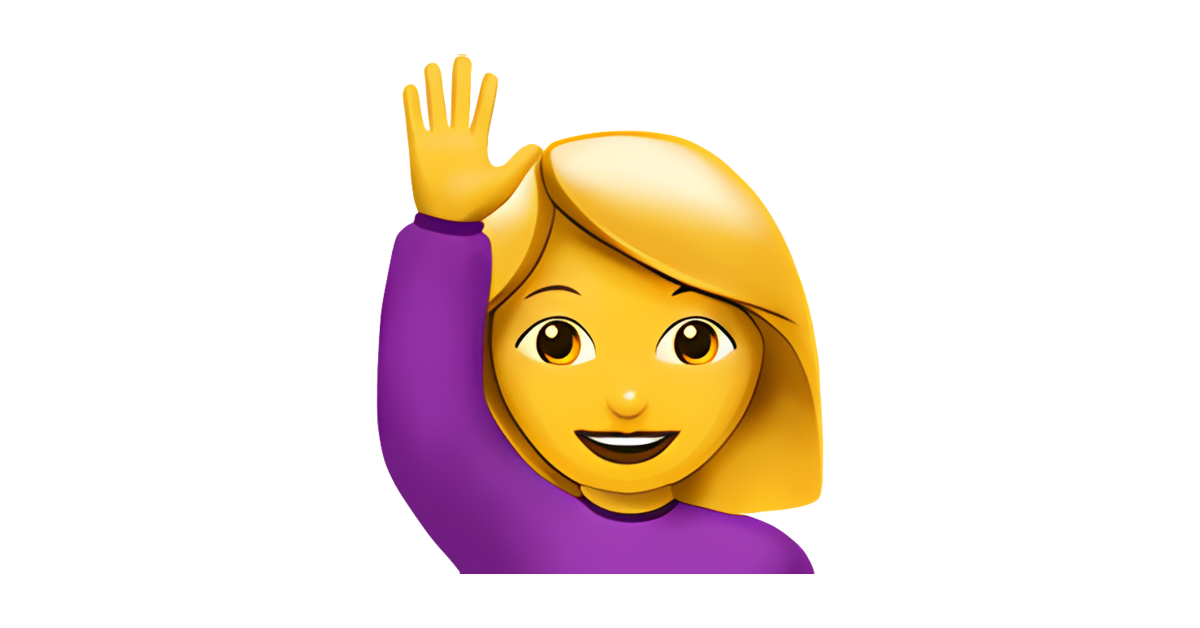 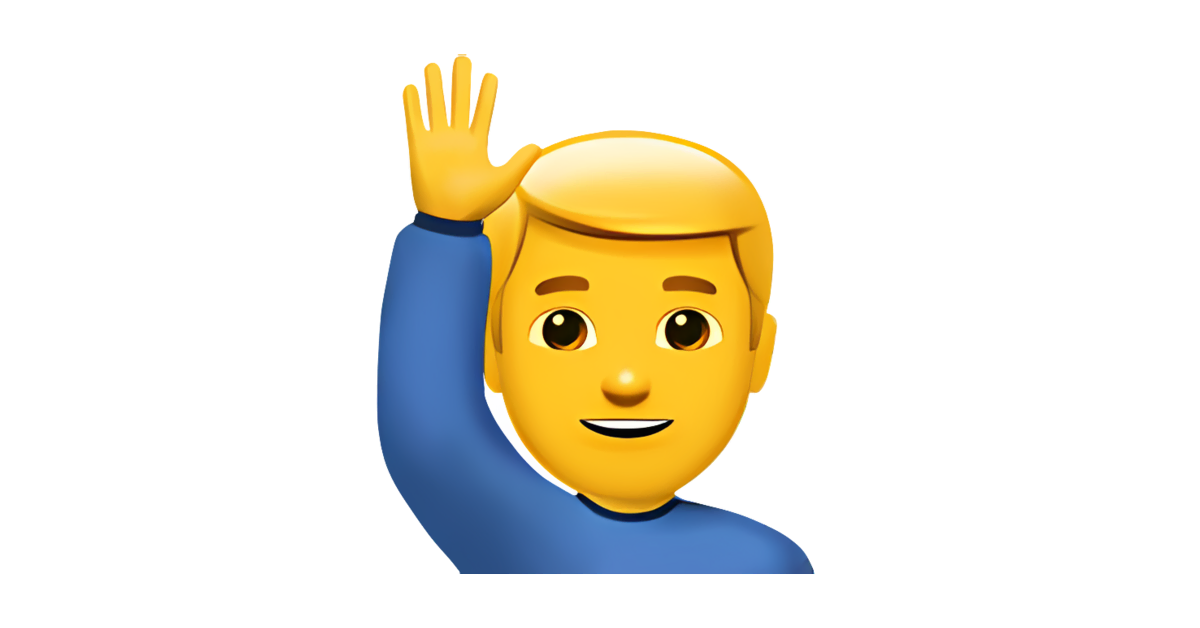 Mag de Koning stemmen?
Ja
Nee
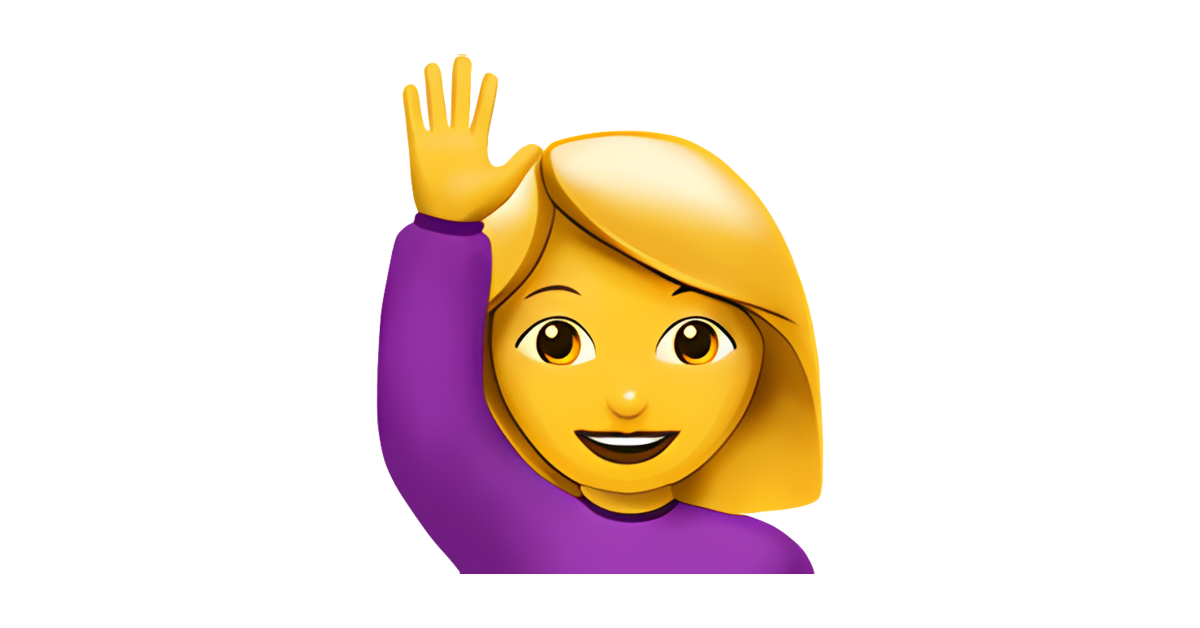 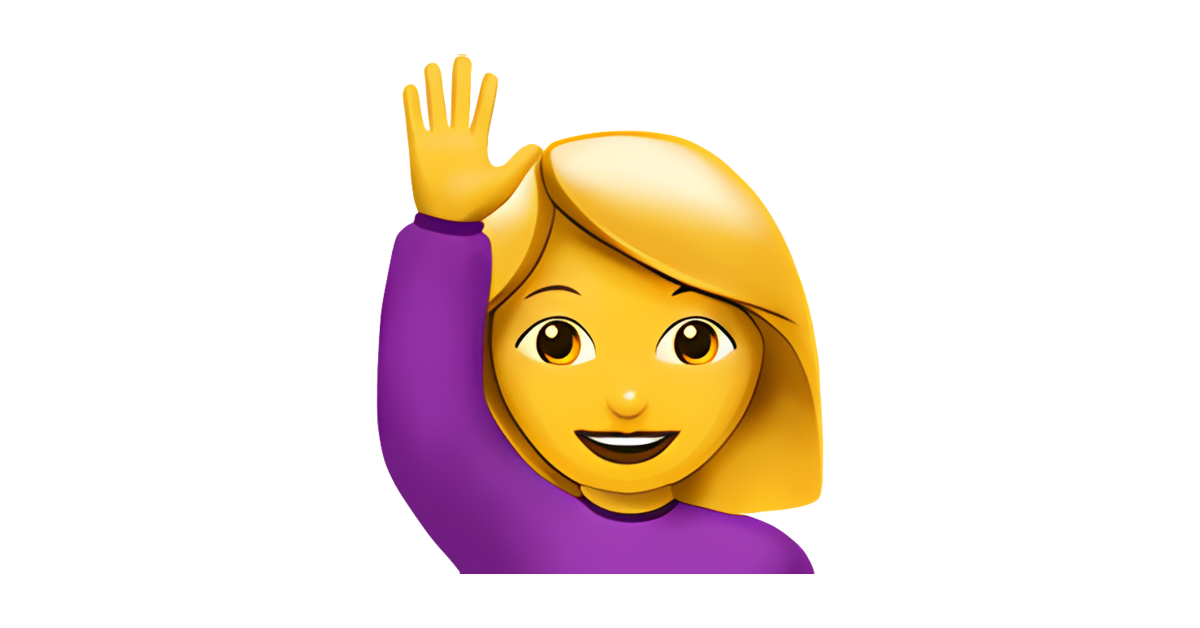 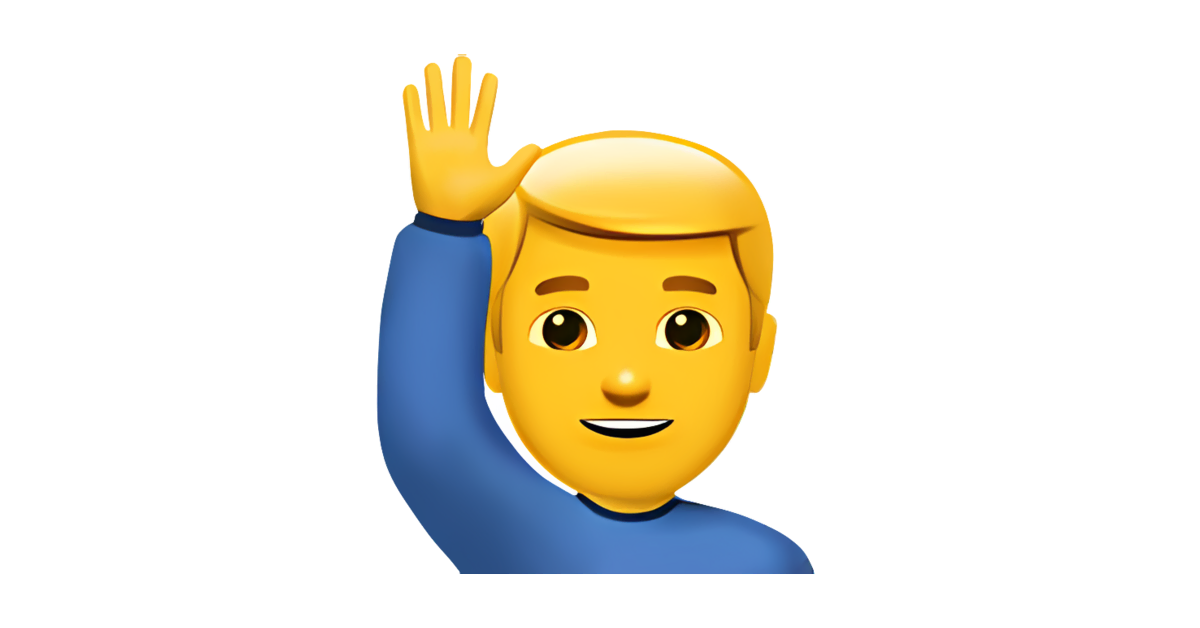 Wie bedenken de meeste wetten?
Ministers
Tweede Kamerleden
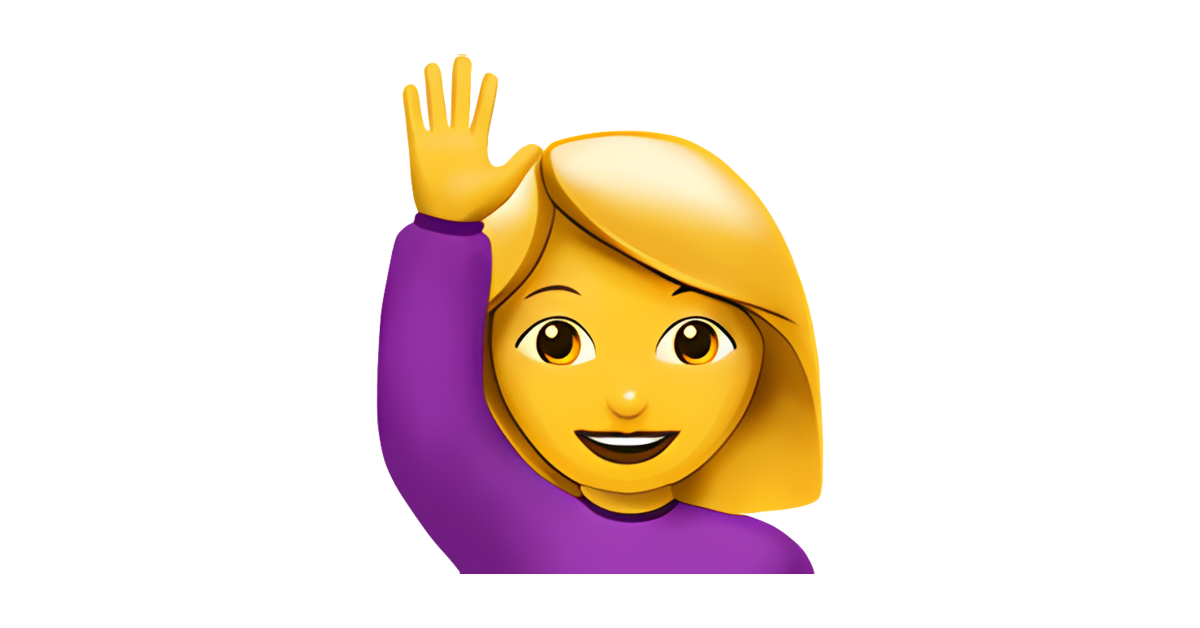 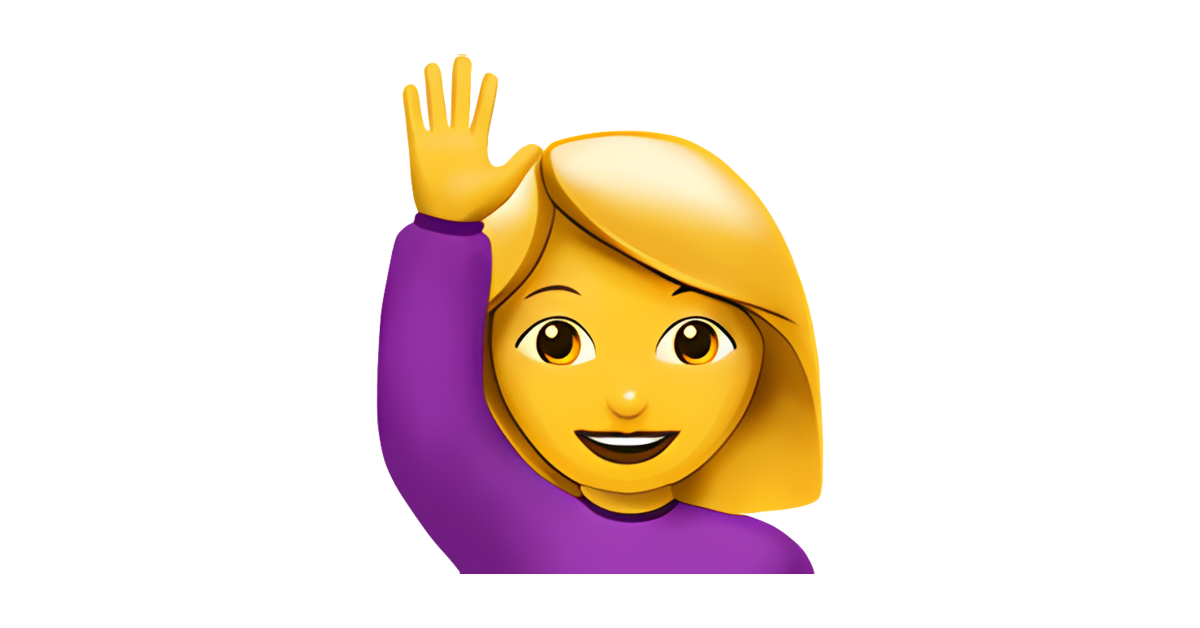 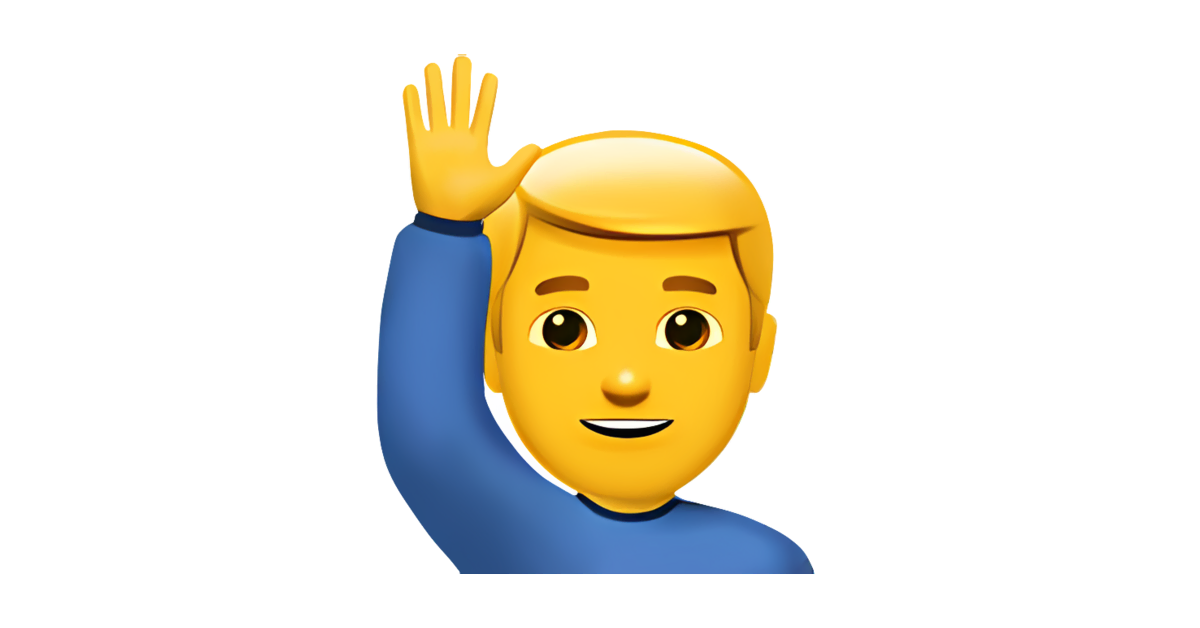